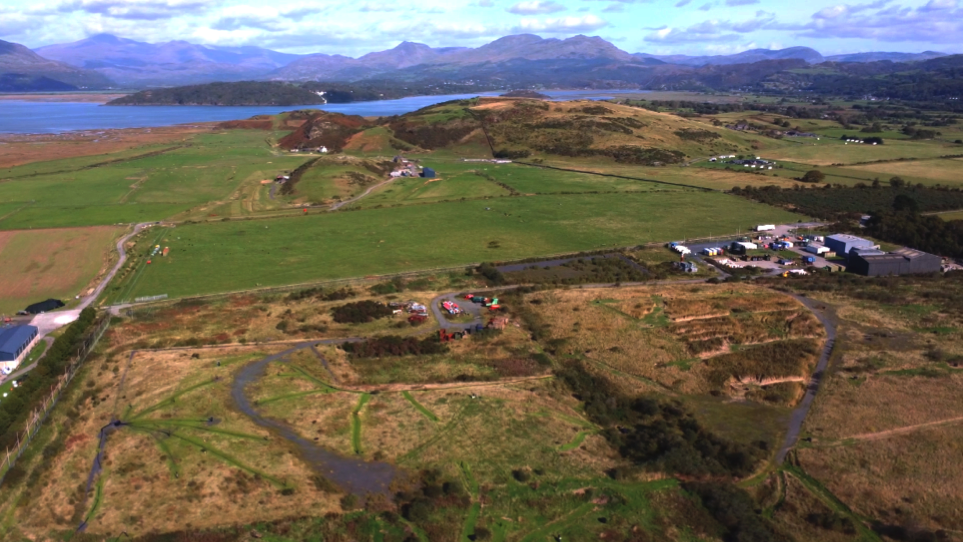 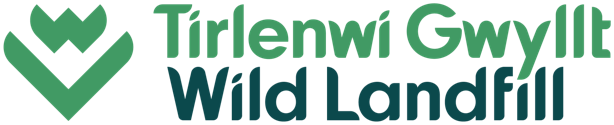 Restoring nature on old landfill sites
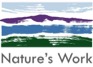 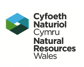 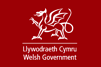 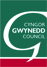 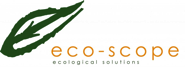 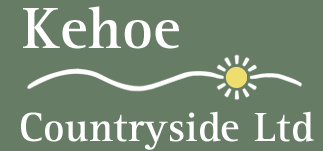 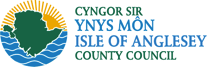 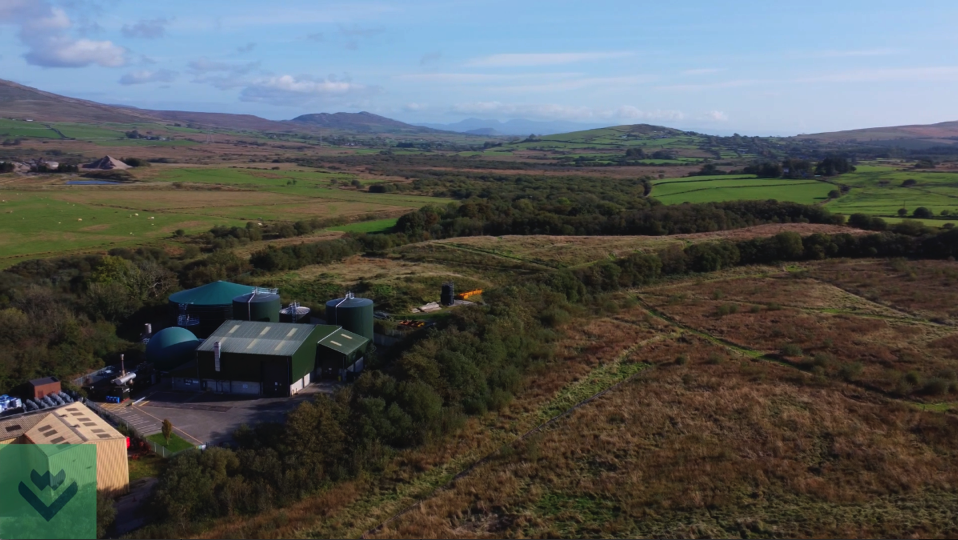 Aim of the project:

Wild Landfill is an NRW multi-agency project to begin the reversal of this trend incorporating all aspects of Sustainable Management of Natural Resources into its brief.

The major issue

The legacy of industry and waste disposal is one of nature loss and pollution of the natural environment. Degrading land and soils and reducing biodiversity in the natural environment and the soil.
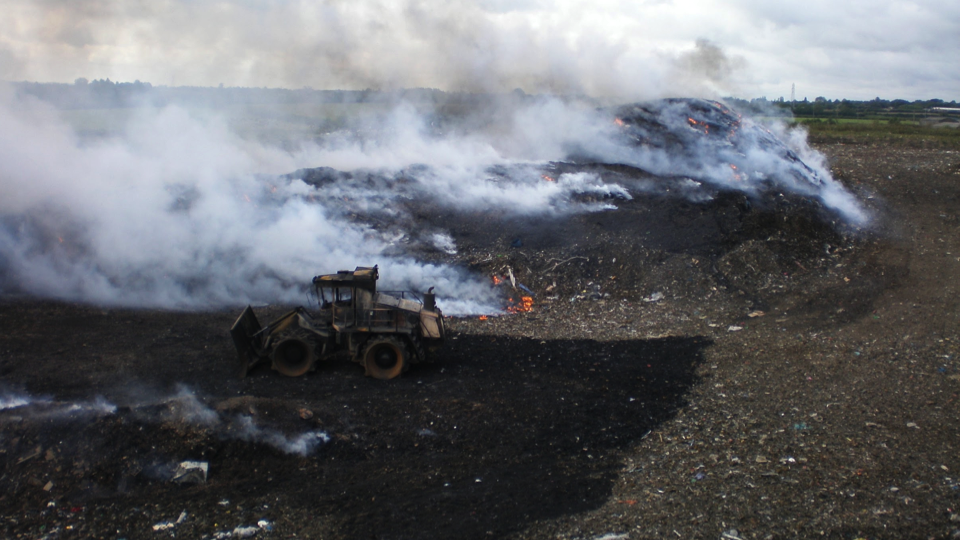 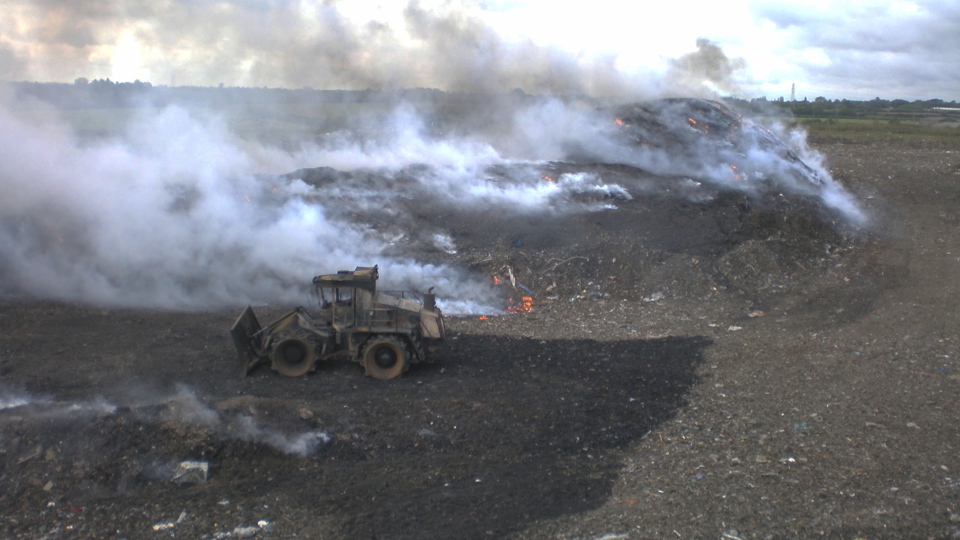 How bad can it be?
Landfills are where we dump of our waste
The world generates 2.01 billion tonnes of municipal solid waste annually 
Globally, we're producing a colossal 1.3 billion tons of landfill waste annually, with a projected increase to 2.2 billion tons by 2025.
The average person in the UK throws away around 400kg of waste each year; 7 times their body weight. Of the 26m tonnes of waste produced in the UK 14 million tonnes are sent to landfill
How can we reduce our waste footprint?
How much landfill waste is generated per year?
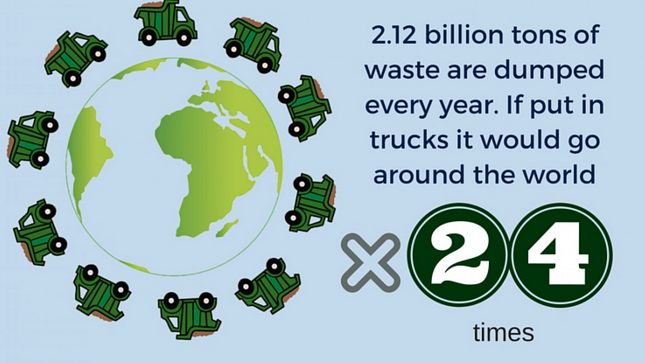 https://visual.ly/community/Infographics/environment/shocking-facts-about-waste
What waste types end up in landfill
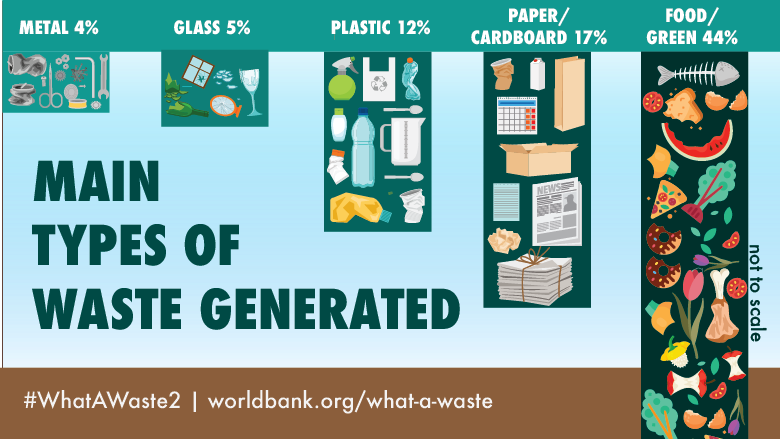 https://www.worldbank.org/en/news/infographic/2018/09/20/what-a-waste-20-a-global-snapshot-of-solid-waste-management-to-2050
What if we reduce our waste heading for landfill?
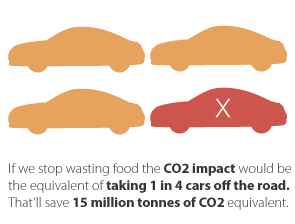 https://en.wikipedia.org/wiki/Food_waste_in_the_United_Kingdom
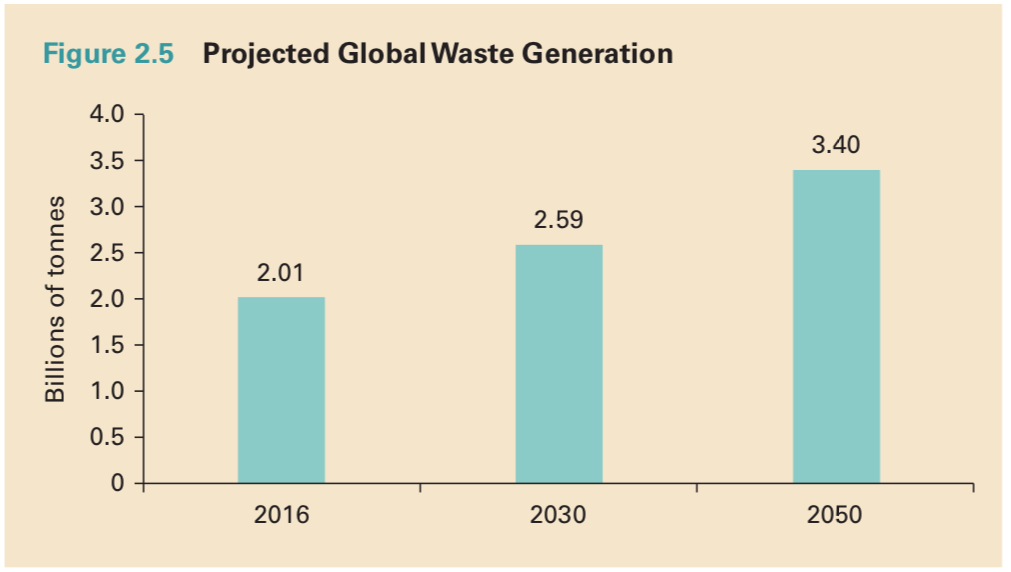 https://openknowledge.worldbank.org/handle/10986/30317
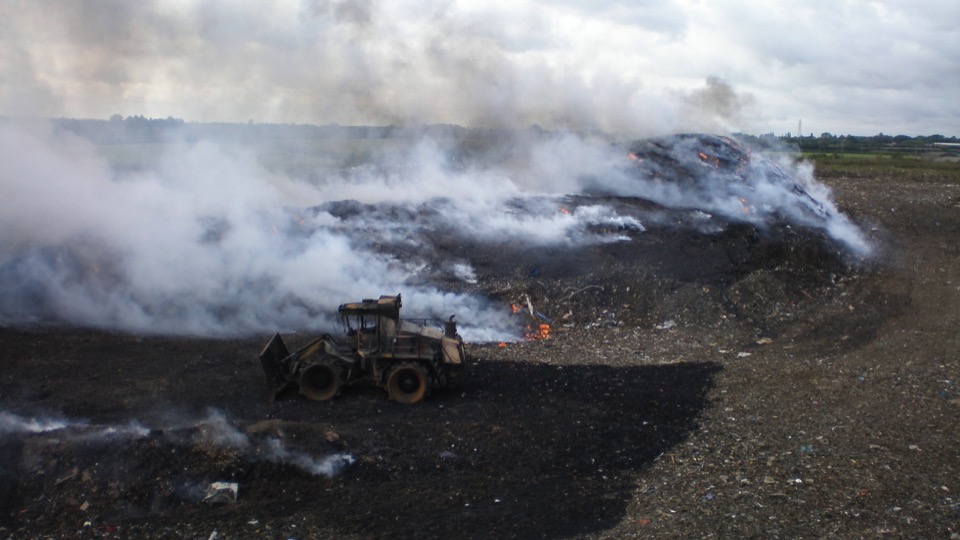 How can we create a new habitat?
What happens when landfills are full and disused?
What is required to create a new habitat?
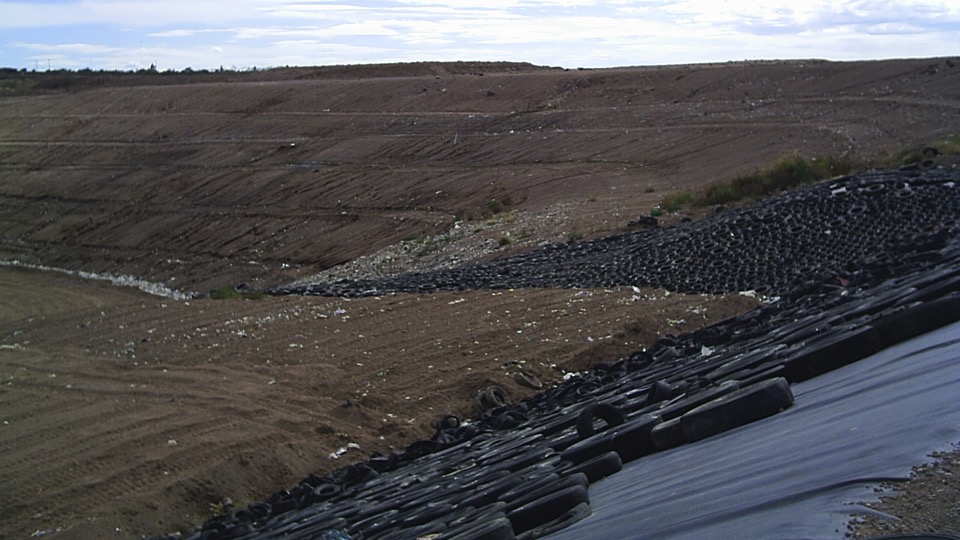 They get capped and lined to contain the contaminated waste and to prevent any pollution leaching out
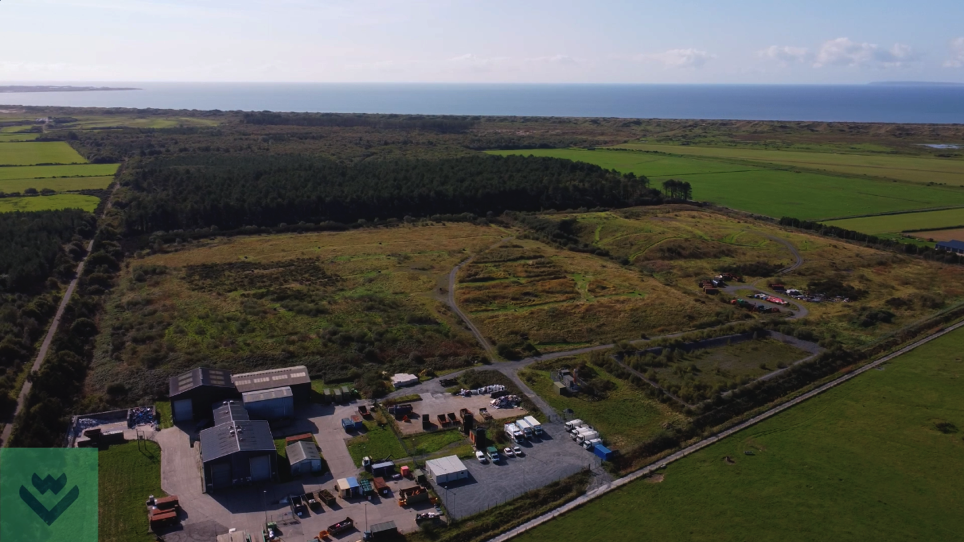 Ffrith rasus - disused landfill site at Harlech
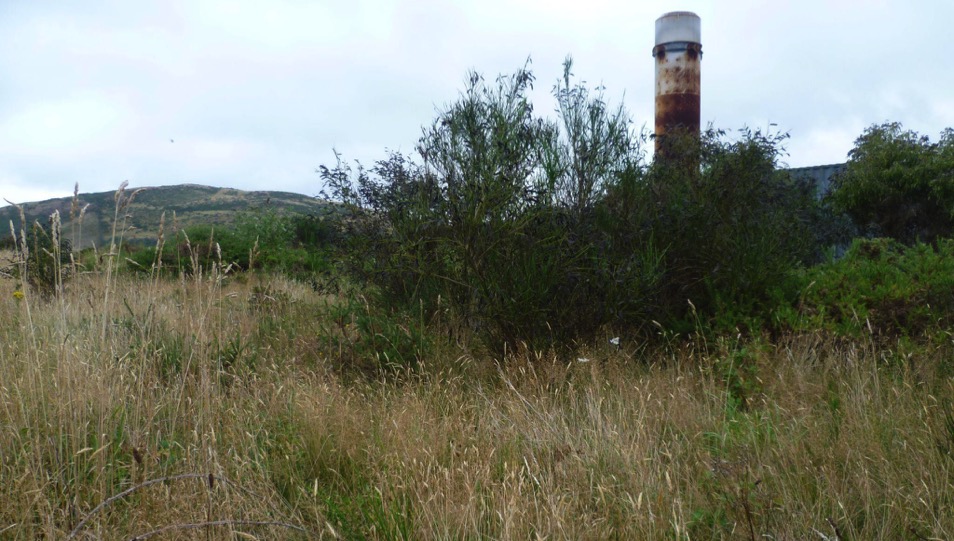 Can we utilise landfill and surrounding land for nature recovery and climate change action?
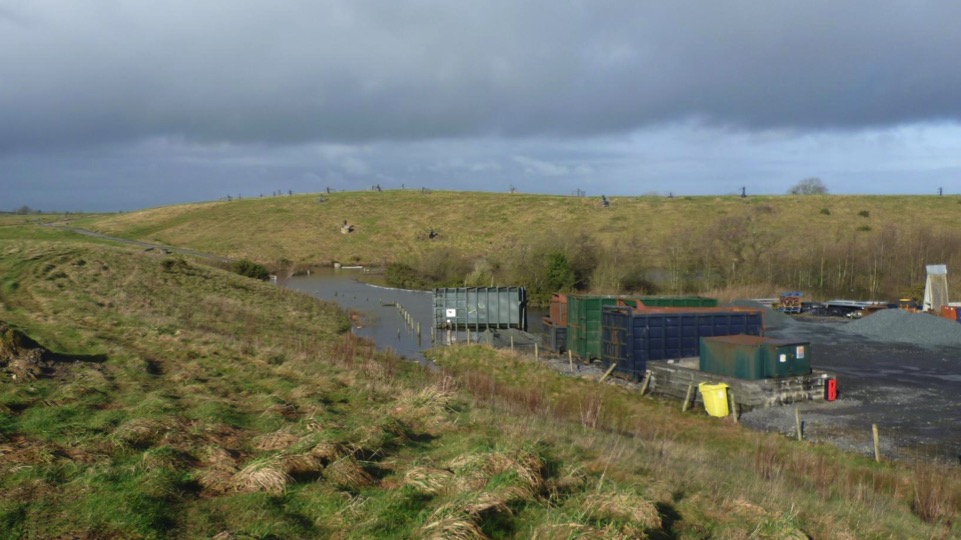 Can nature return to disused landfill sites?
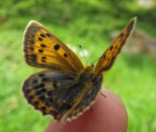 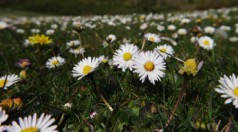 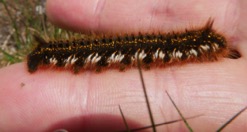 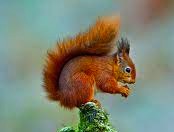 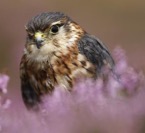 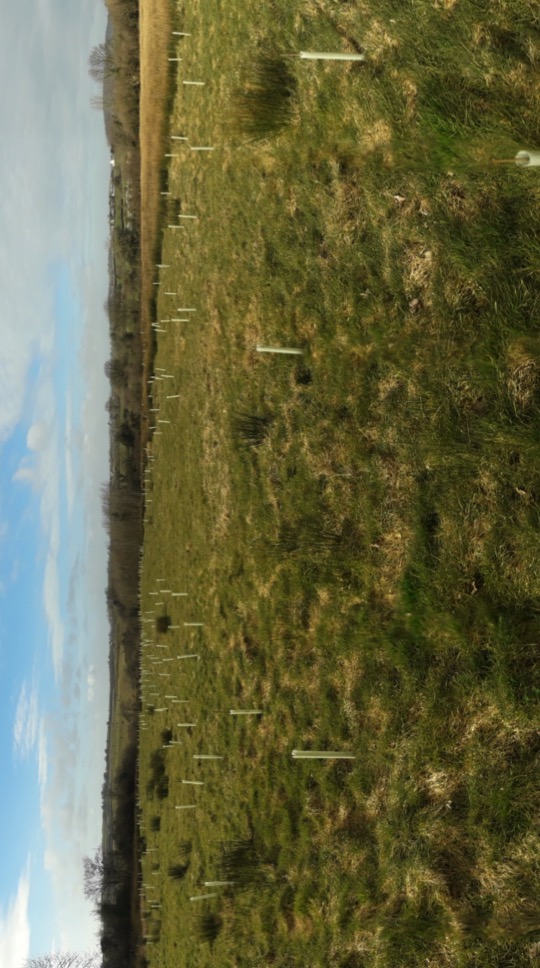 We can give nature a helping hand
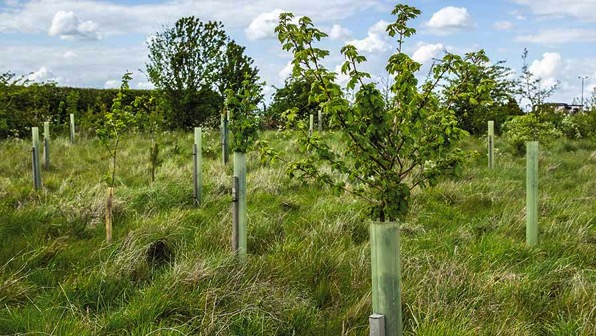 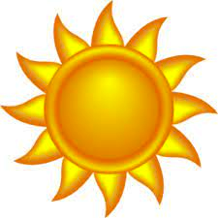 99% lost or not used by leaves
Visible light
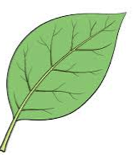 1% used by leaves through photosynthesis
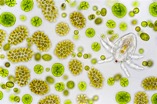 Electromagnetic radiation
Green leaves
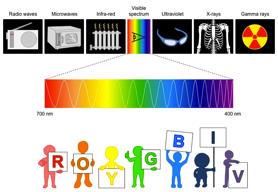 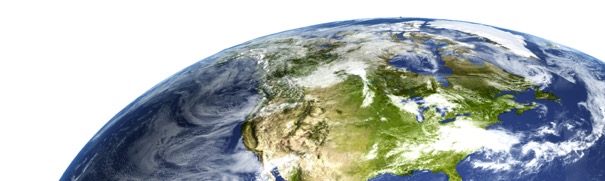 Phytoplankton
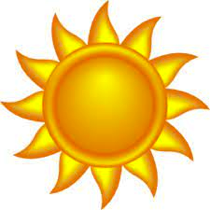 Energy flow
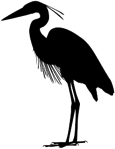 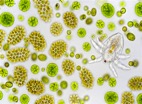 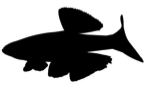 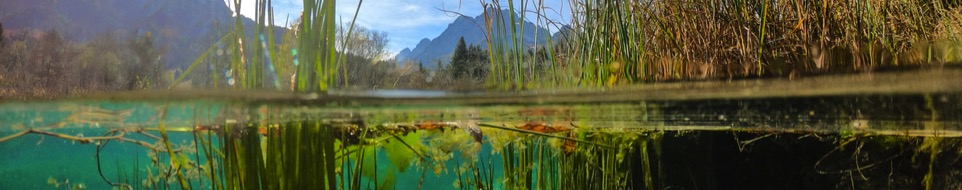 Ecological Pyramids
Why does the number of organisms decrease as you go up the trophic levels?
As you go up the trophic levels the energy of organisms decrease and their size gets bigger
TERTIARY CONSUMERS
SECONDARY CONSUMERS
PRIMARY CONSUMERS
PRODUCERS
Energy is lost between trophic levels
Flow and loss of energy
99% not trapped by plants
90% lost
90% lost
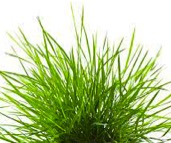 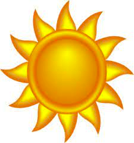 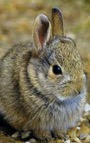 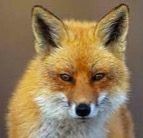 1,000,000 kJ (sunlight)
Grass
10,000 kJ 
(i.e. 1%)
Rabbit
1000 kJ
Fox
100 kJ
Representing energy within food chains
TERTIARY  CONSUMERS
(top carnivores)
Transfer of energy - WORST OF ALL
SECONDARY CONSUMERS
(carnivores)
Transfer of energy - EVEN LOWER
Energy lost as heat due to metabolism e.g. respiration, excretion
PRIMARY CONSUMERS
(herbivores)
Transfer of energy - LOWER
PRODUCERS
(green plants)
Transfer of energy - POOR
SOLAR ENERGY
Nutrient cycling
Organic material in
CONSUMERS
(heterotrophs)
Feeding
Breakdown of organic material by
Organic material
DECOMPOSERS
(heterotrophs)
PRODUCERS
(autotrophs)
Inorganic material in the
Photosynthesis & chemosynthesis
ABIOTIC (Non-living)
ENVIRONMENT
(Soil & water)
Nutrient cycle
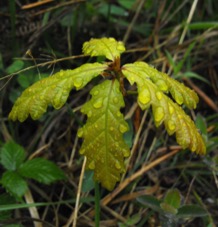 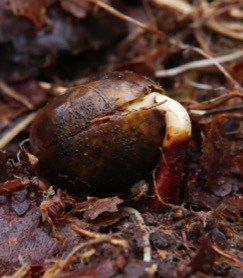 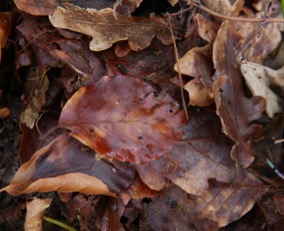 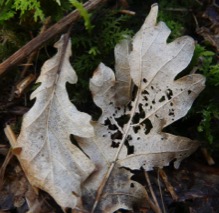 Nature’s recyclers
Detritivores - animals (internal digestion) that eat dead & decaying organic matter
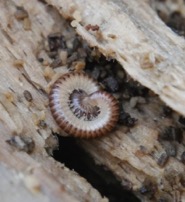 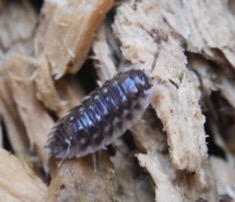 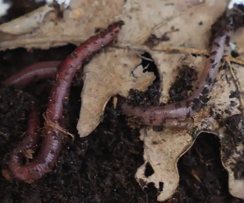 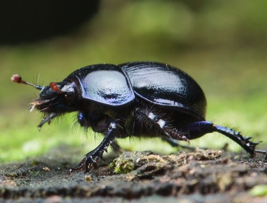 Decomposers / saprotrophs (external digestion)- digest (rot) dead organic matter
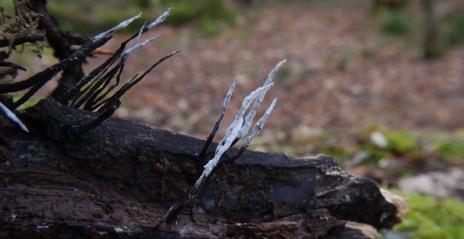 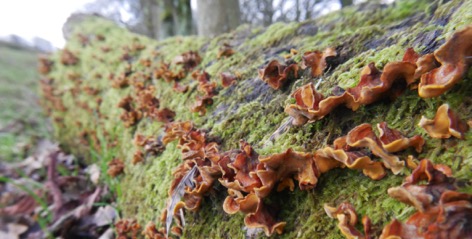 How do trees communicate?
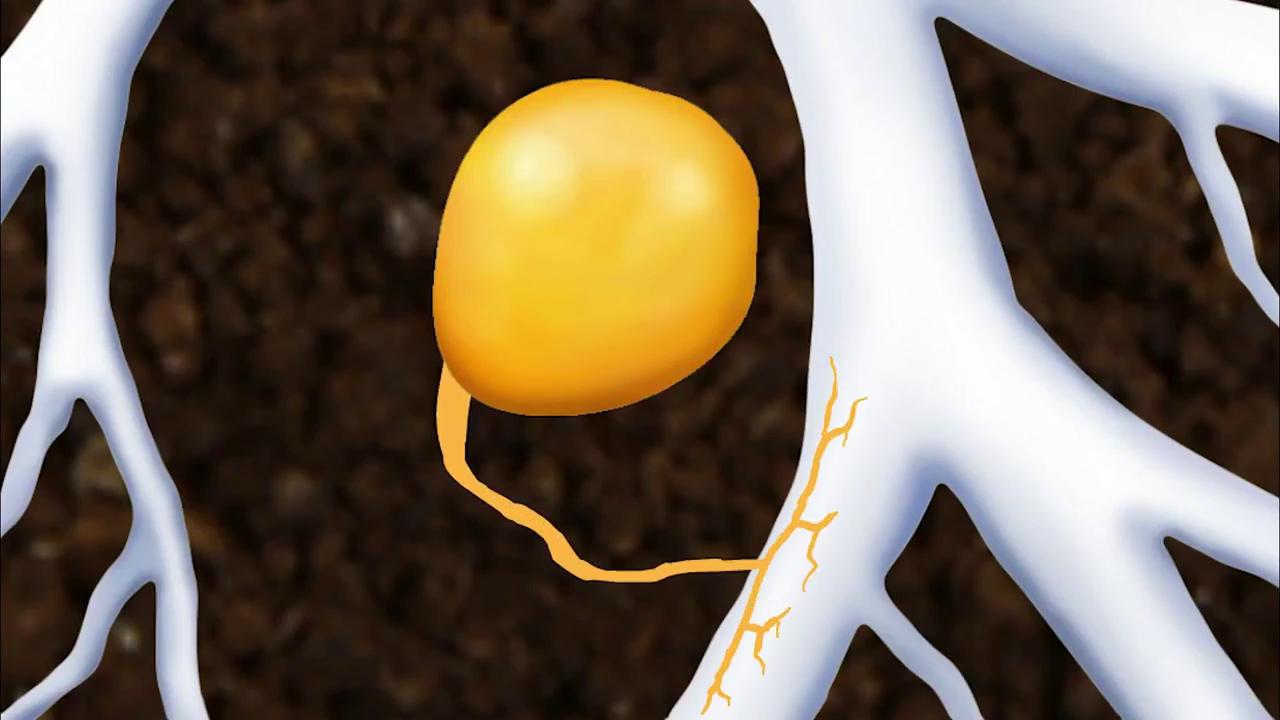 https://www.youtube.com/watch?v=0oyqPZJj-2w
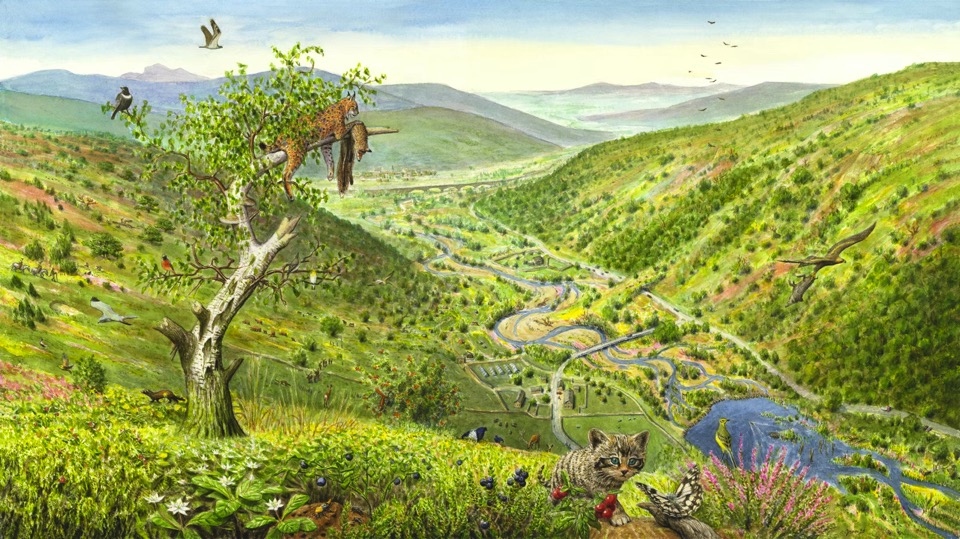 Can we restore it back to what it was like before?
We call this wilding
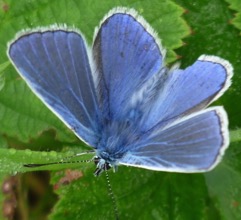 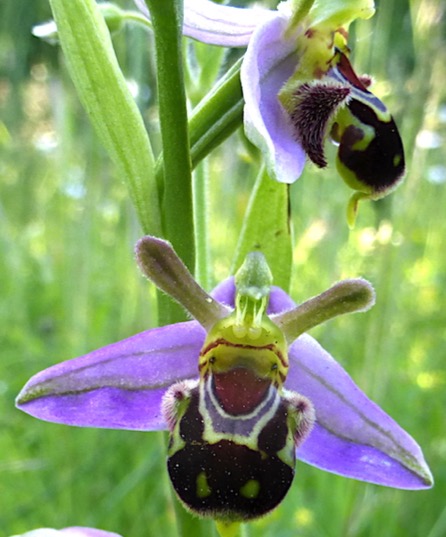 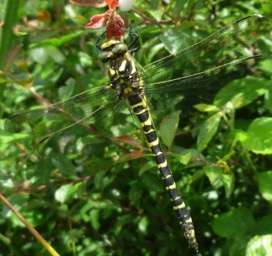 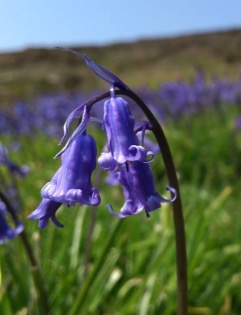 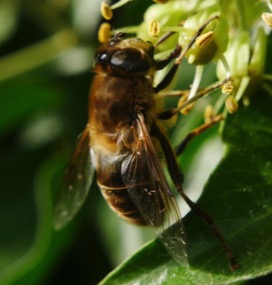 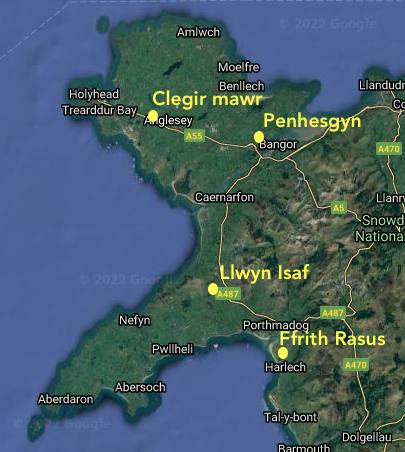 There are 4 landfill sites in north Wales being rewilded
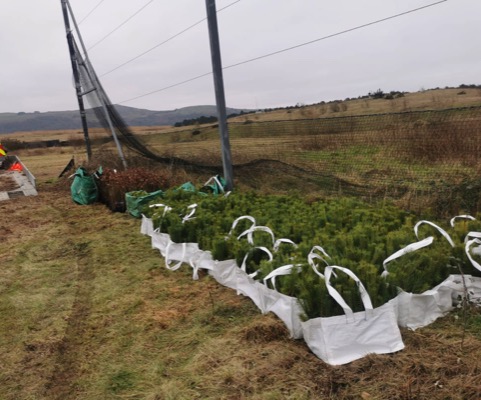 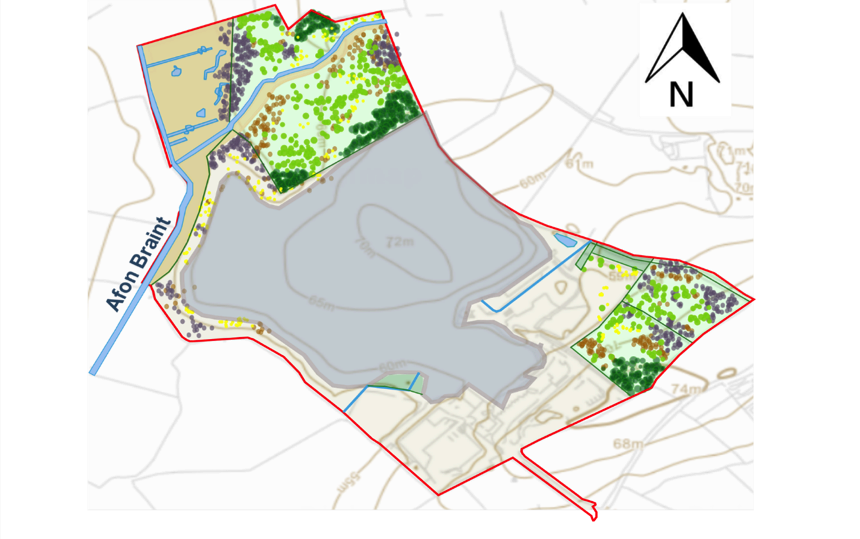 Designing the new habitats
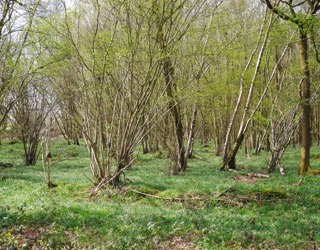 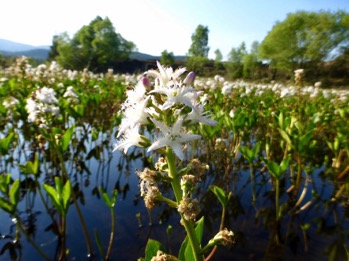 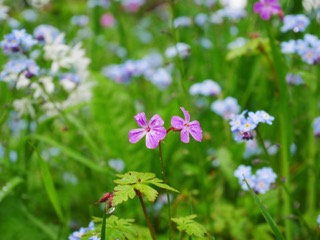 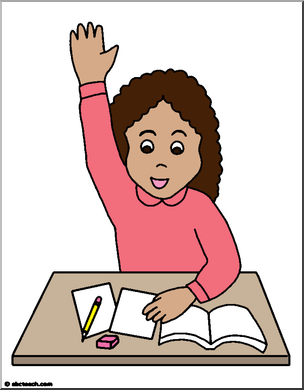 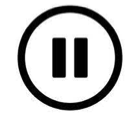 Where do you fit in?
Join the school Eco council
Start reducing household waste
Do a school ground survey - STEM
Create a habitat in your school grounds
Make a bug hotel
Share your experiences on social media #greenrevolution
Reimagine…..
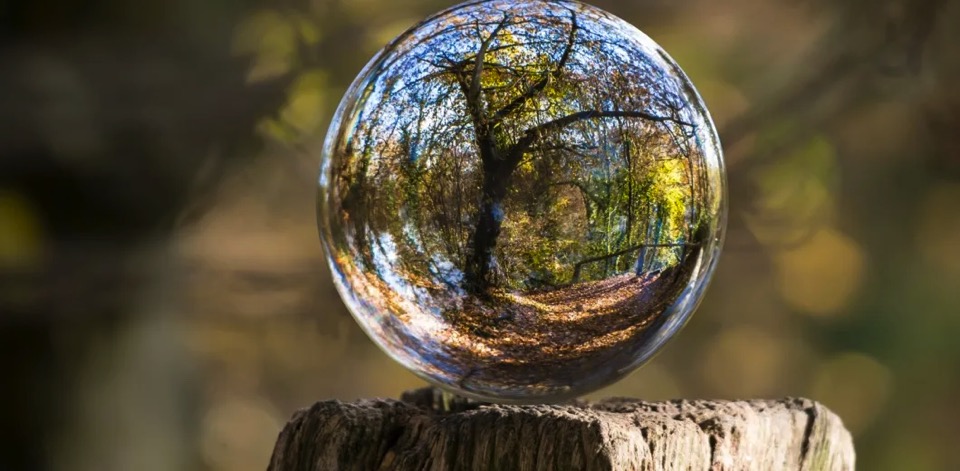 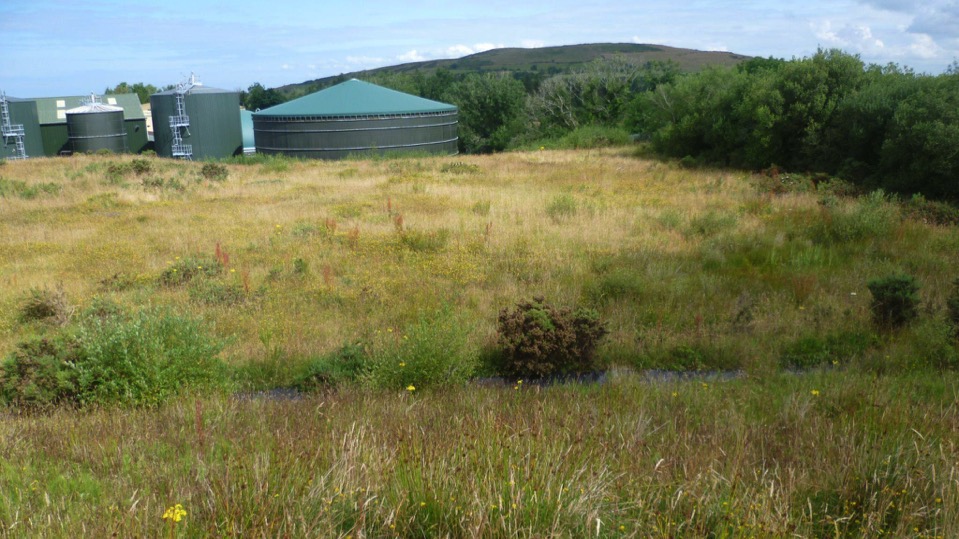 For more information & ways to get involved contact
jim@natureswork.co.uk
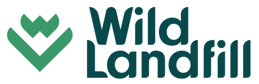 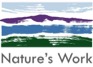 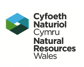 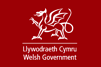 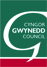 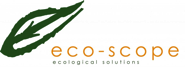 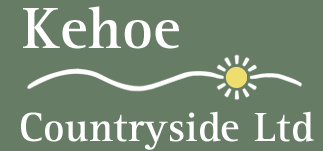 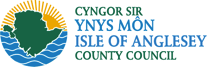